Διαχείριση Χρηματοοικονομικών ΚινδύνωνΔΙΑΛΕΞΗ 2: Εισαγωγή στη μέθοδο μέτρησης Κινδύνου VaR (Value-at-Risk)
Δρ. Χρήστος Φλώρος
1
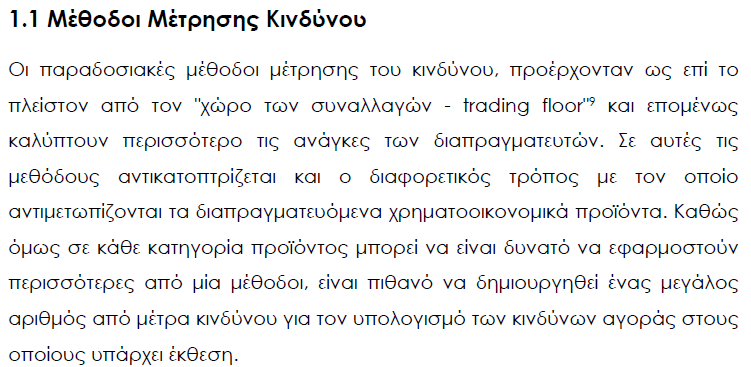 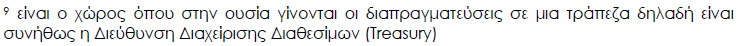 2
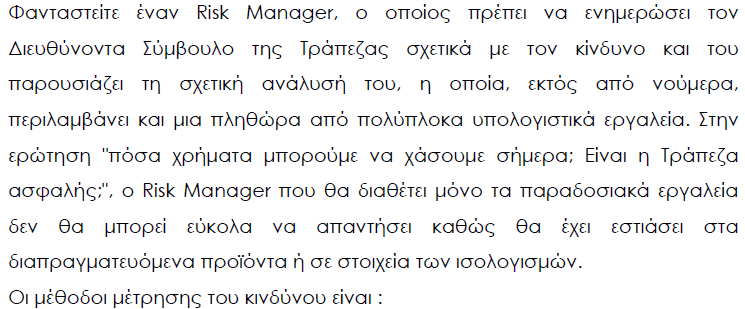 3
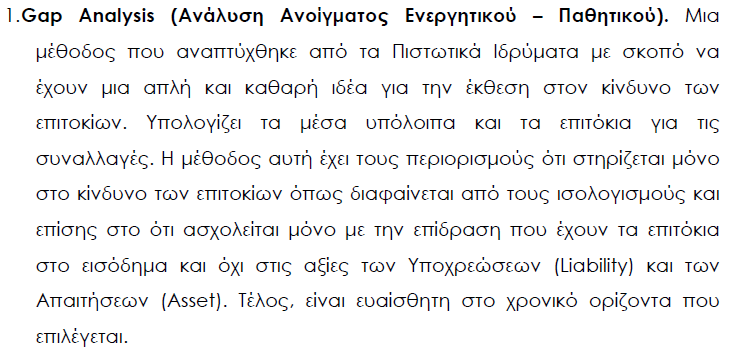 4
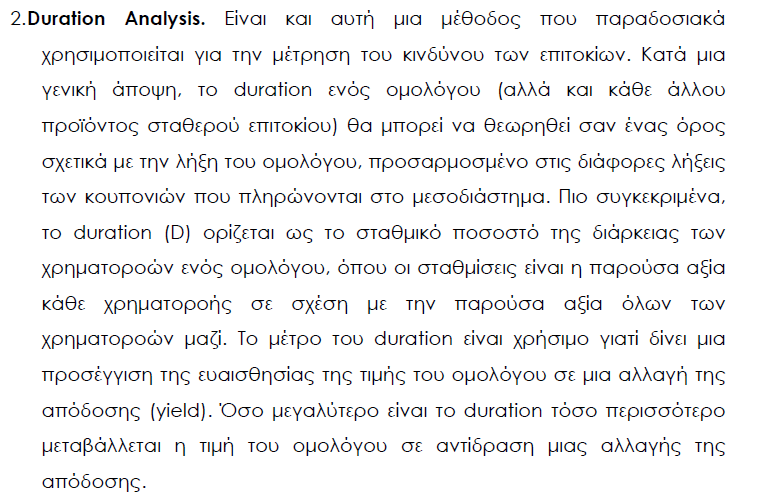 5
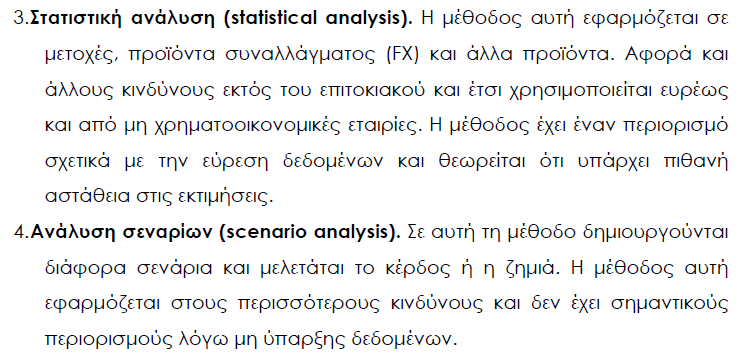 6
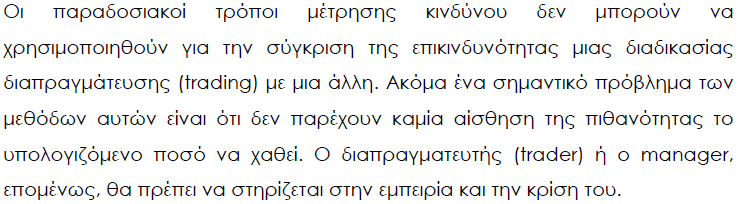 7
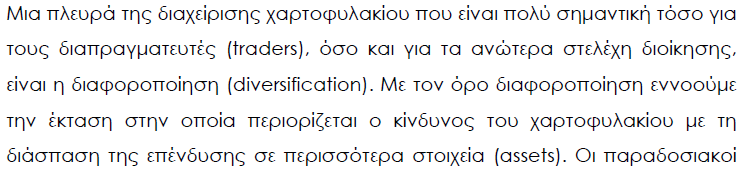 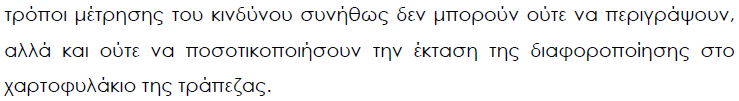 8
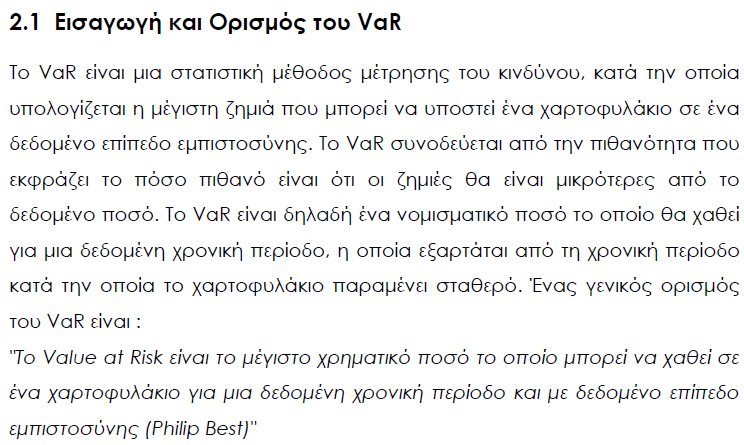 9
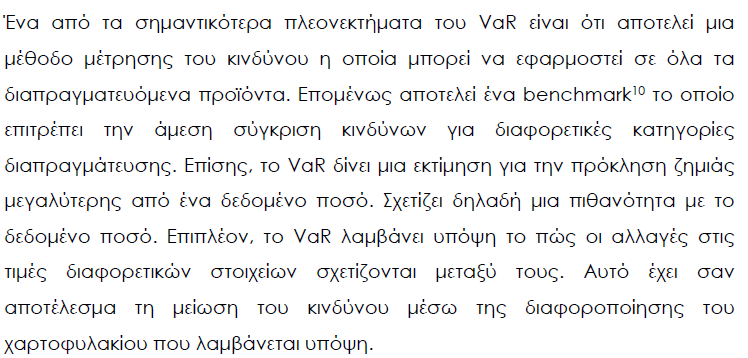 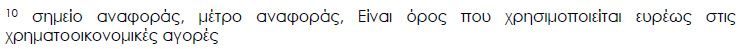 10
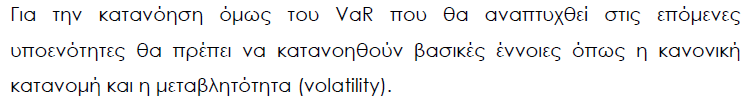 11
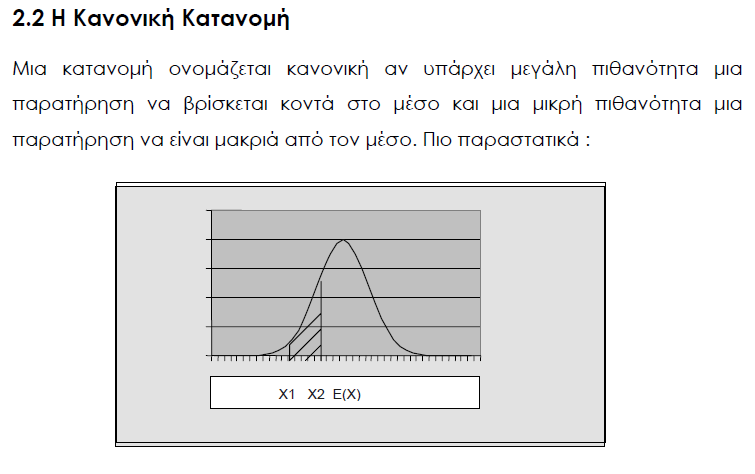 12
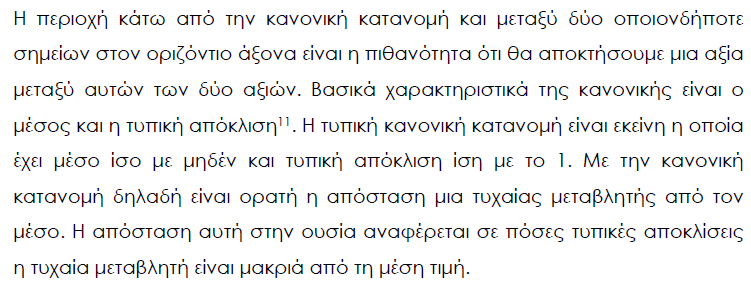 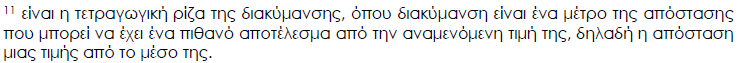 13
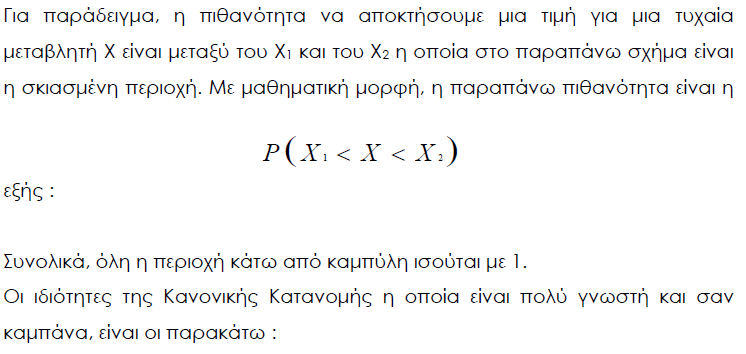 14
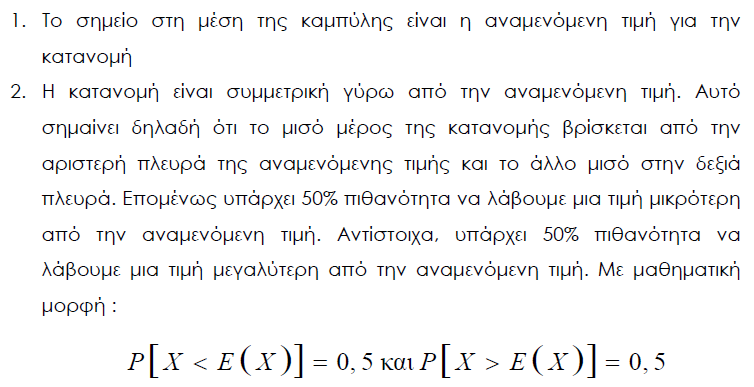 15
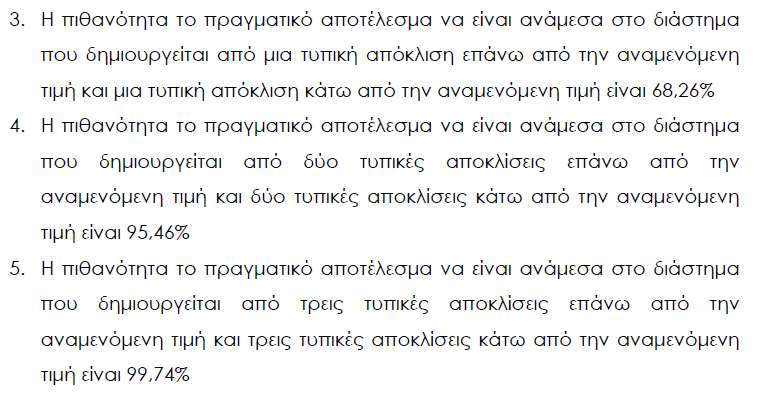 16
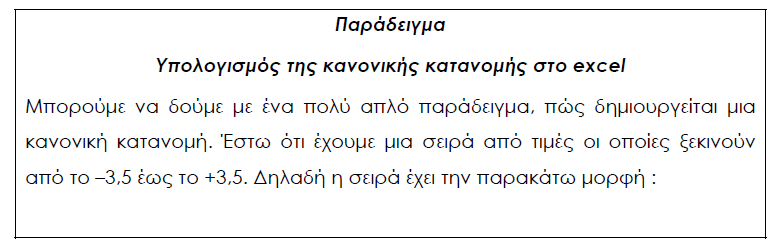 17
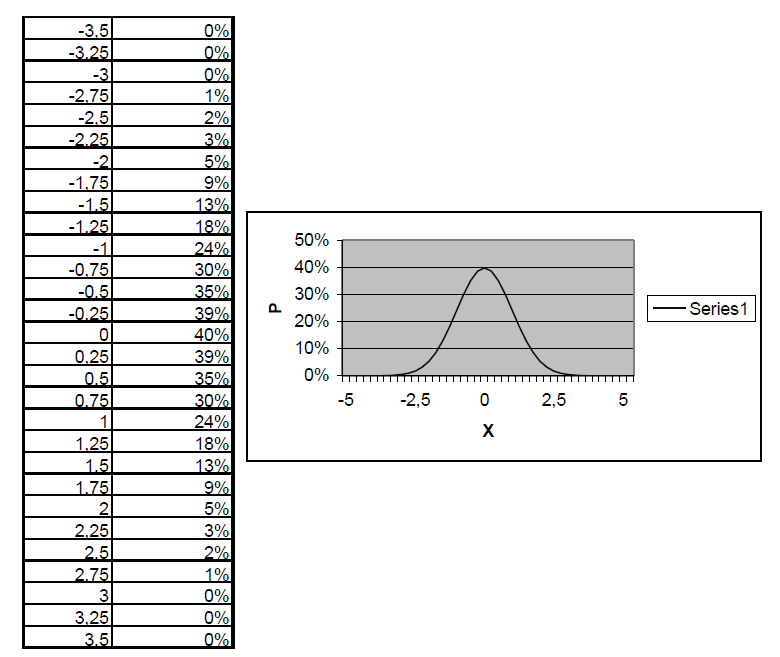 18
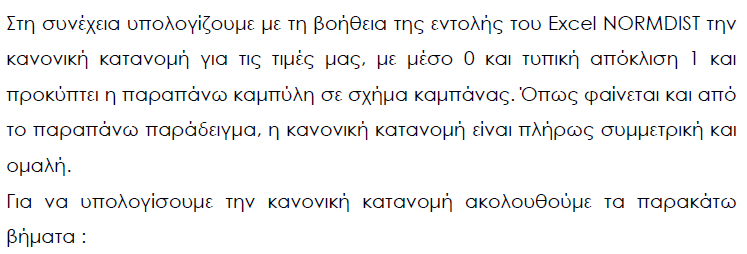 19
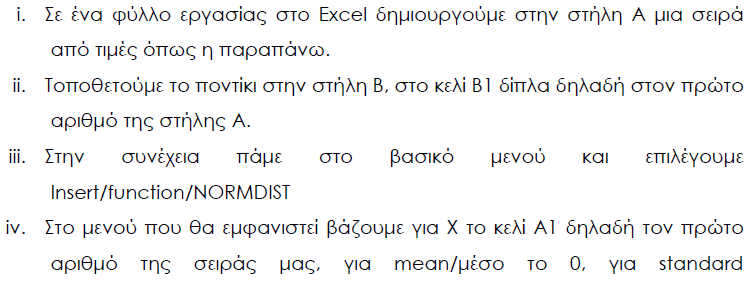 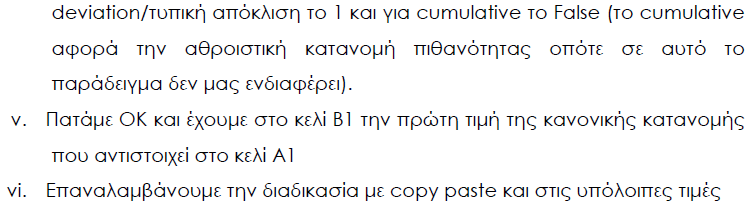 20
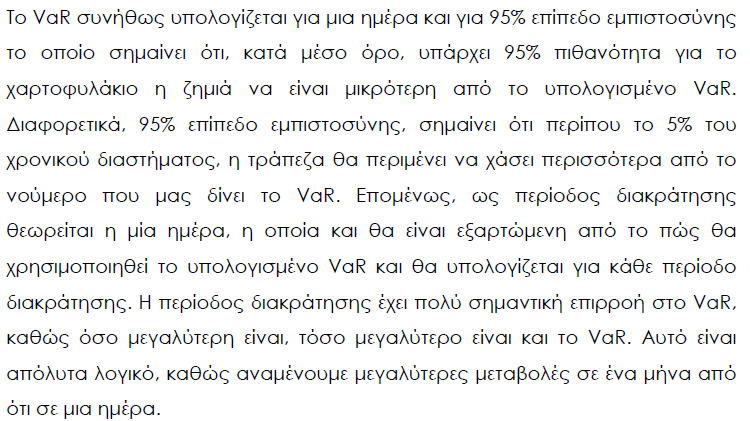 21
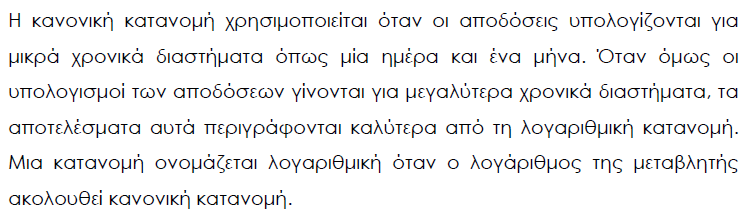 22
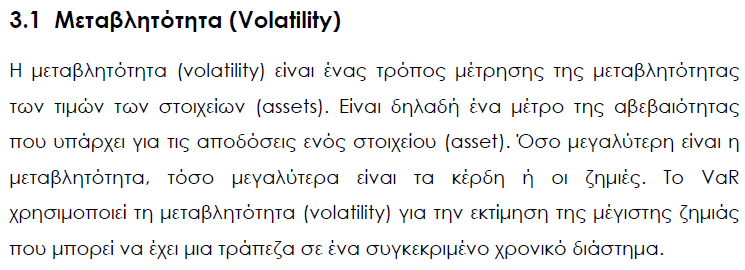 23
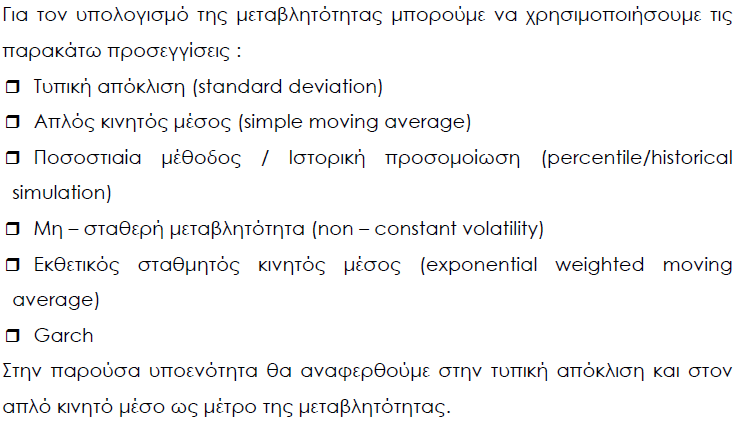 24
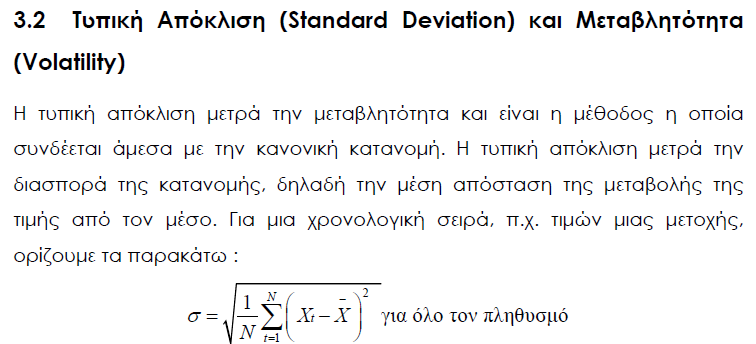 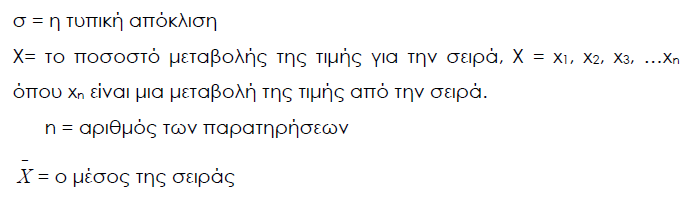 25
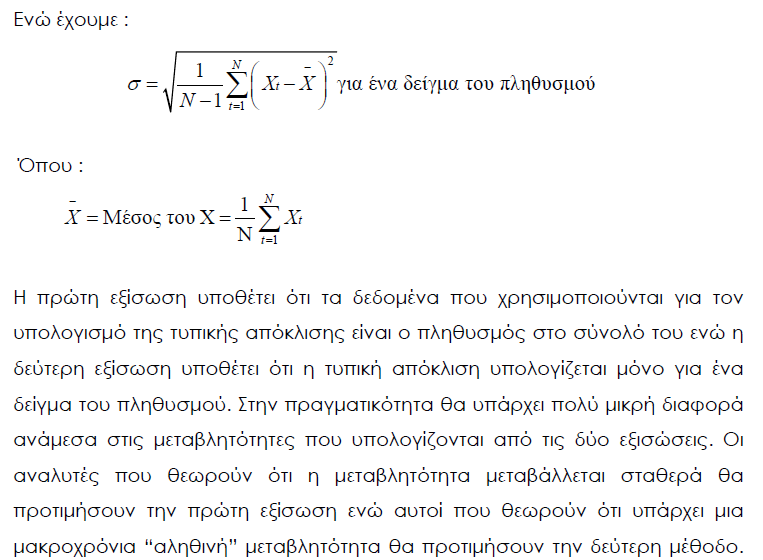 26
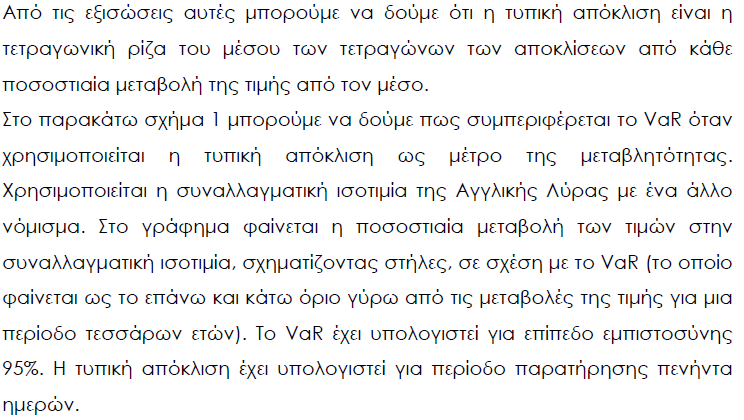 27
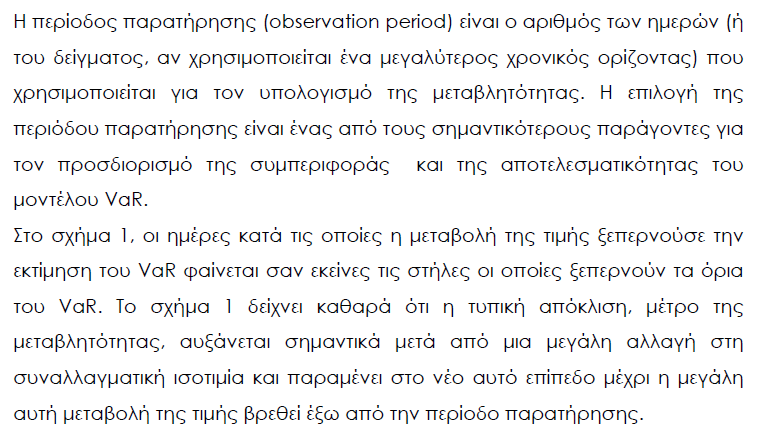 28
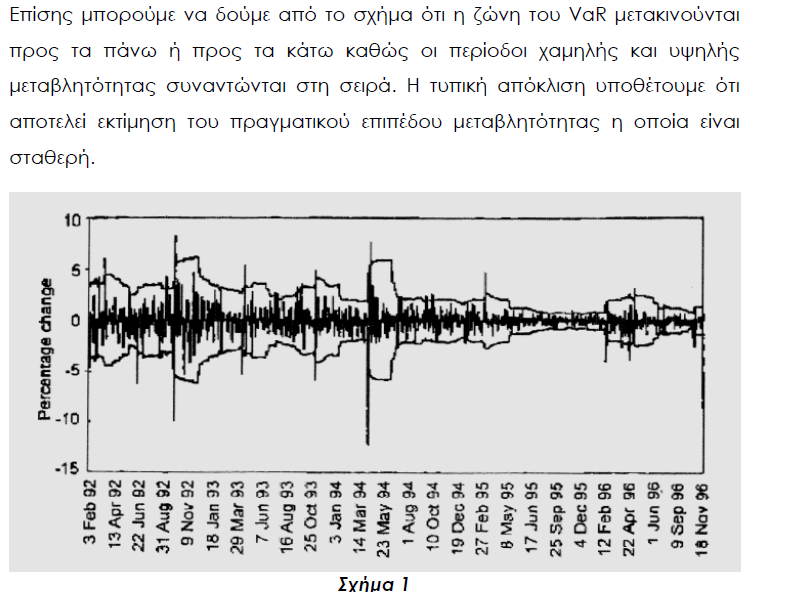 29
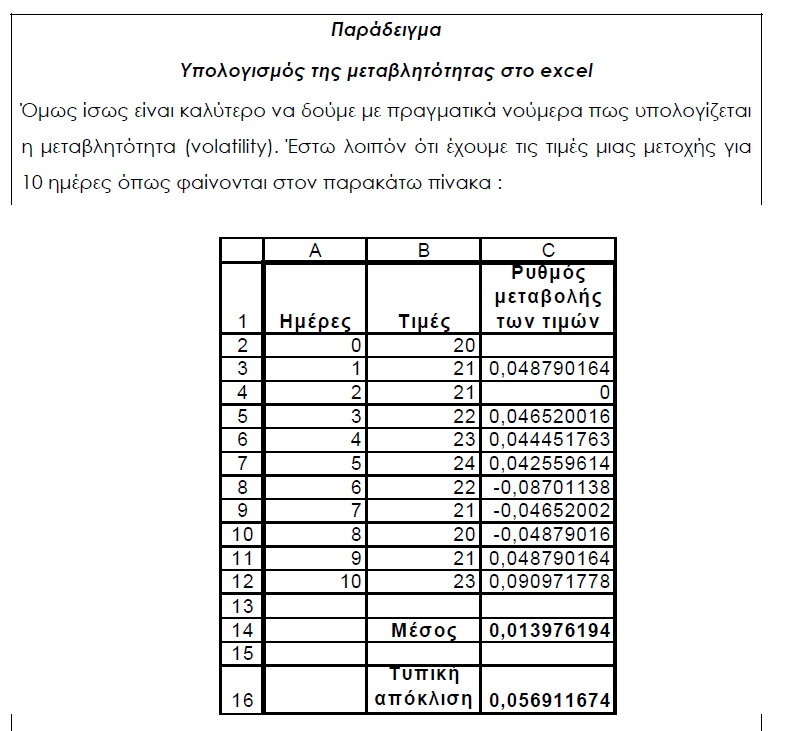 30
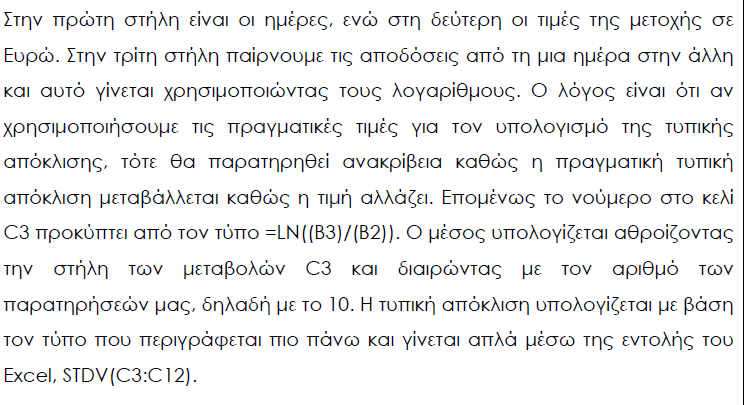 31
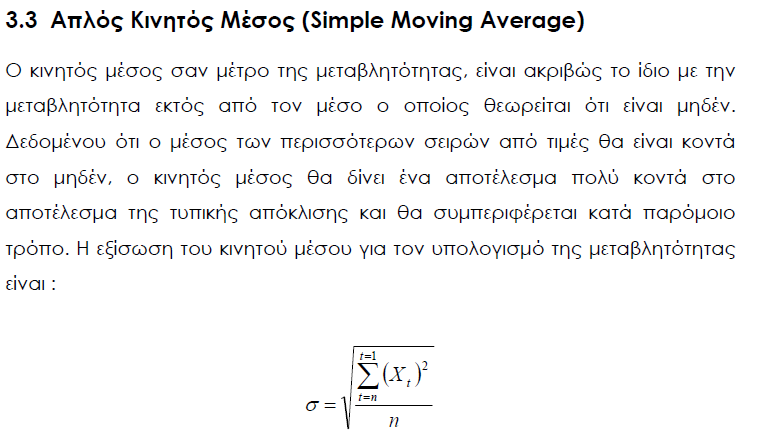 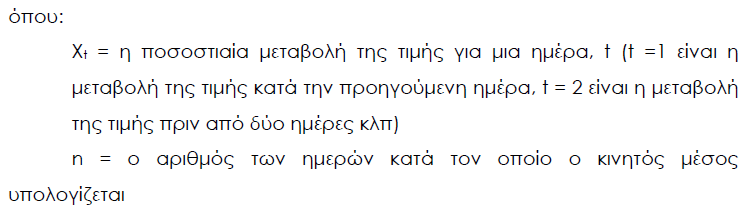 32
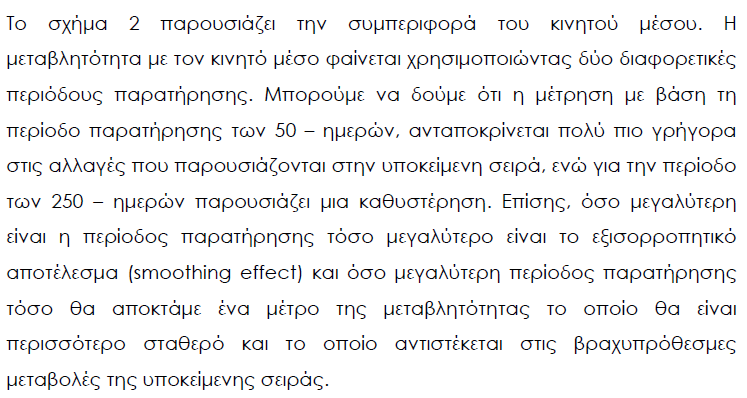 33
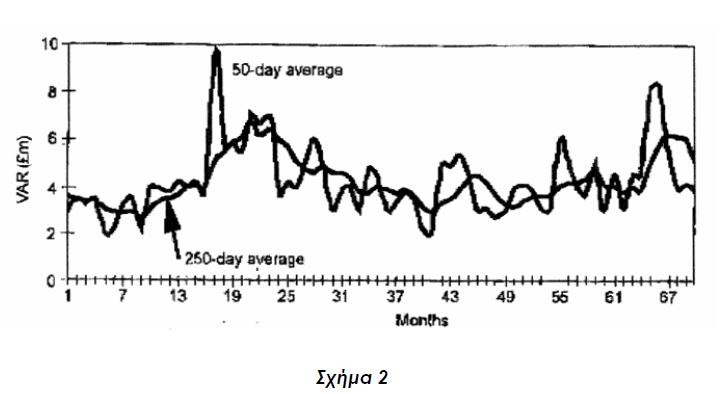 34
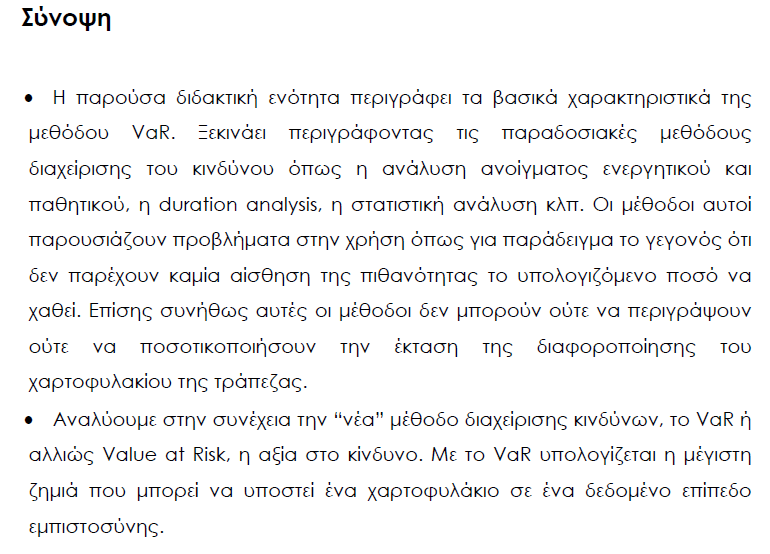 35
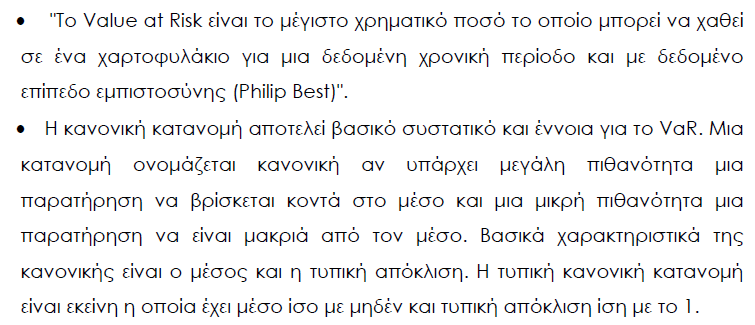 36
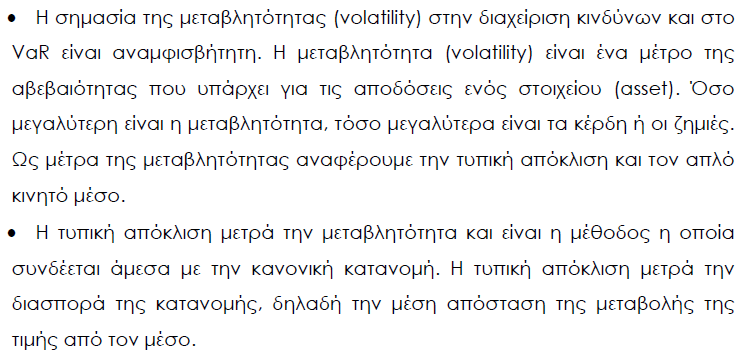 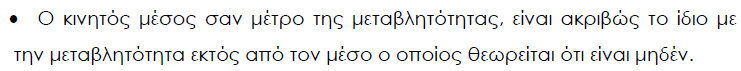 37